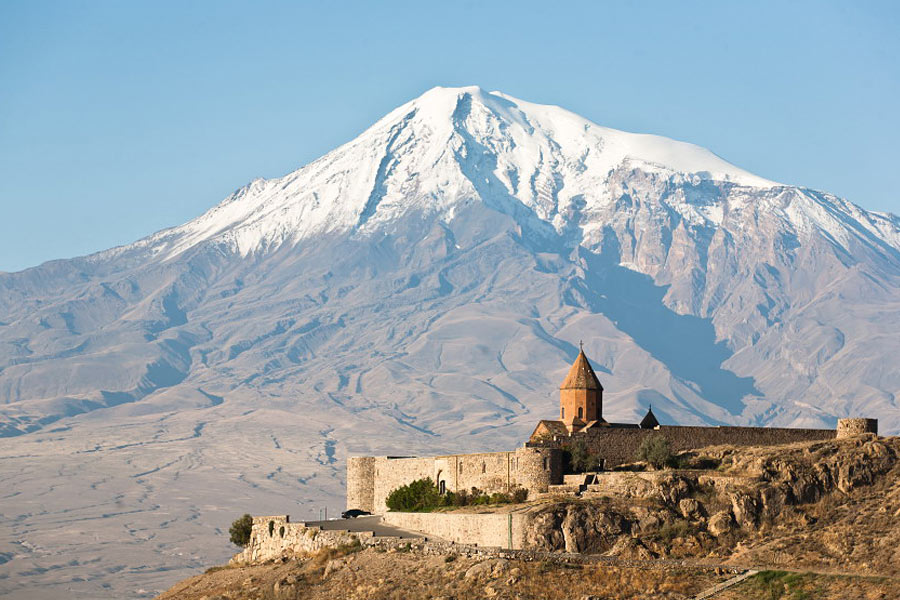 Bible Geography
February 23, 2023
Map showing area of recent Turkey/Syria earthquake
From United States Geological Survey
Turkey/Syrian area noted for earthquakes
https://www.newsweek.com/
https://abcnews.go.com/
Jacob’s well as noted in John 4
https://bibleatlas.org/
Another view of Sychar
Jacob’s well is inside the St. Photina Basilica
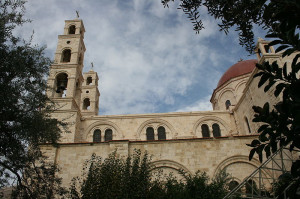 https://www.seetheholyland.net/
Mesopotamia
https://www.thoughtco.com/
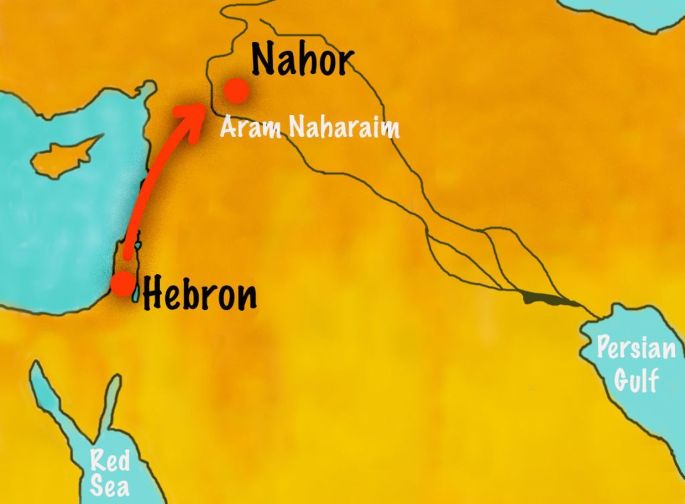 Mesopotamia- 8xs in Bible
Genesis 24:10
Deuteronomy 23:4
Judges 3:8,10
Acts 2:9
Acts 7:2
https://samuelashwood.wordpress.com/
Mesopotamia
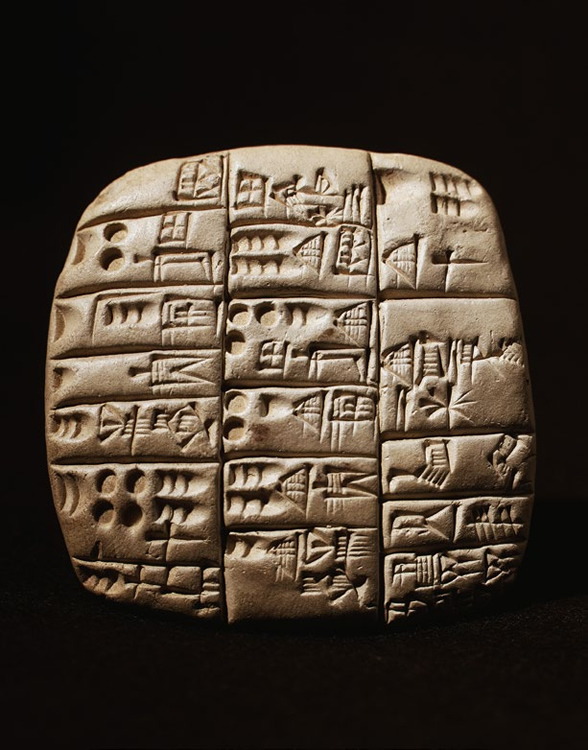 https://sciencing.com/
https://www.khanacademy.org/
Land of the Hittites
https://study.com/
Hieroglyphs discovered in tunnel at Hattusa, capital of the Hittites
https://arkeonews.net/
Hittites were warriors and had vast amount of chariots
https://www.nationalgeographic.co.uk/
More ancient reminders of the Hittites
https://www.ancientpages.com/